Вред энергетических напитков
Руководитель: Мурзина Анастасия.
Участники: Никитина Вика, Ходько Яна.
Цель урока состоит в том, чтобы донести, что употребление энергетических напитков может привести к серьезным заболеваниям.
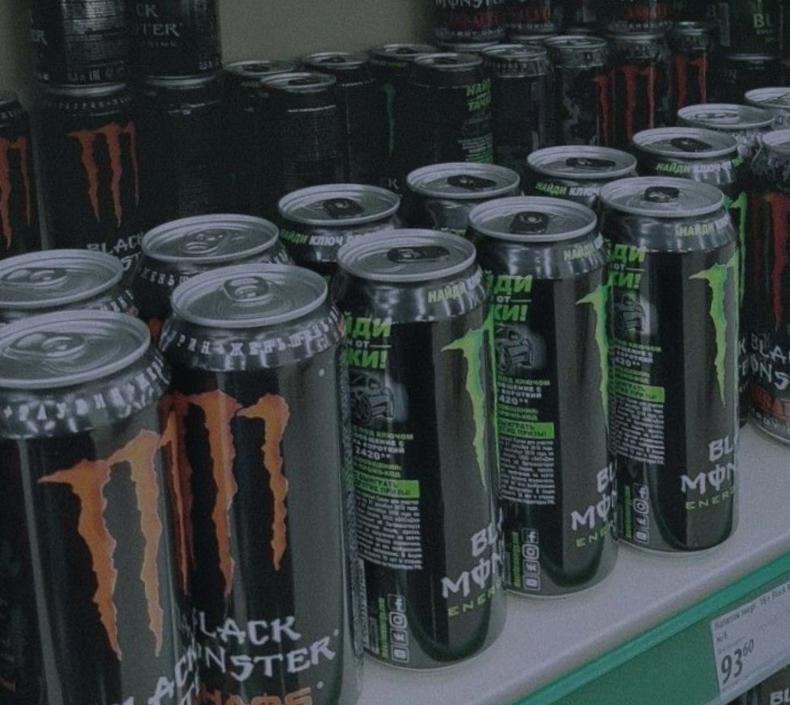 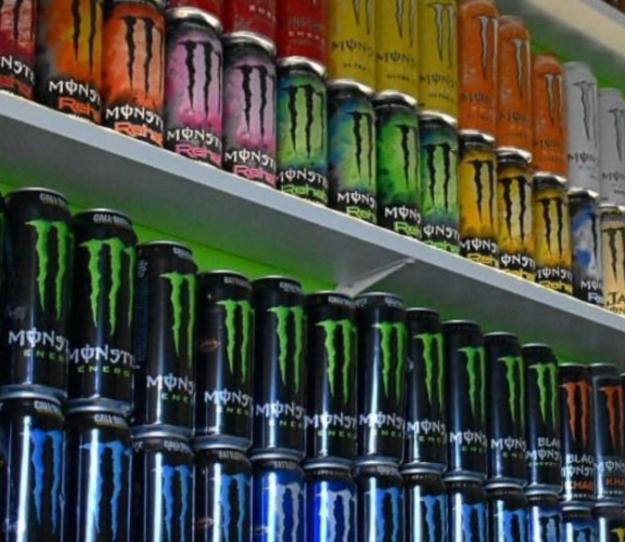 Проблема состоит в том, что – 42% детей до 14 лет употребляют энергетические напитки.
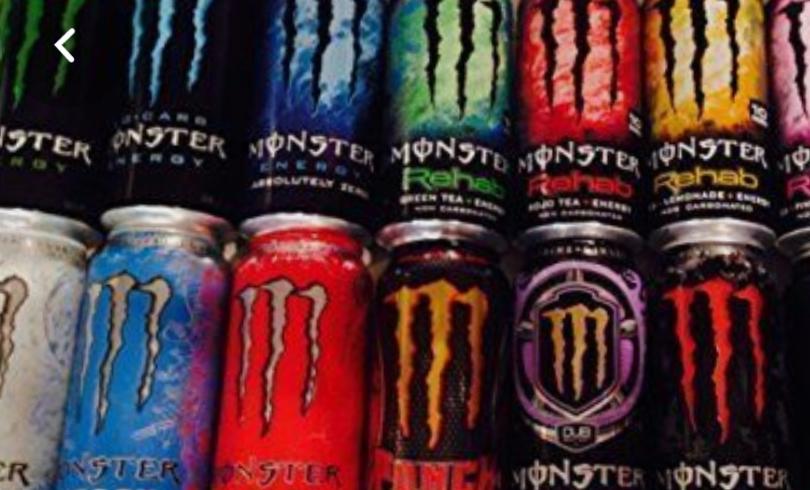 План урока
1.Показ презентации.
2. Рассказ о вреде и развивающихся болезнях.
3. Проведение теста.
4. Подведение итогов.
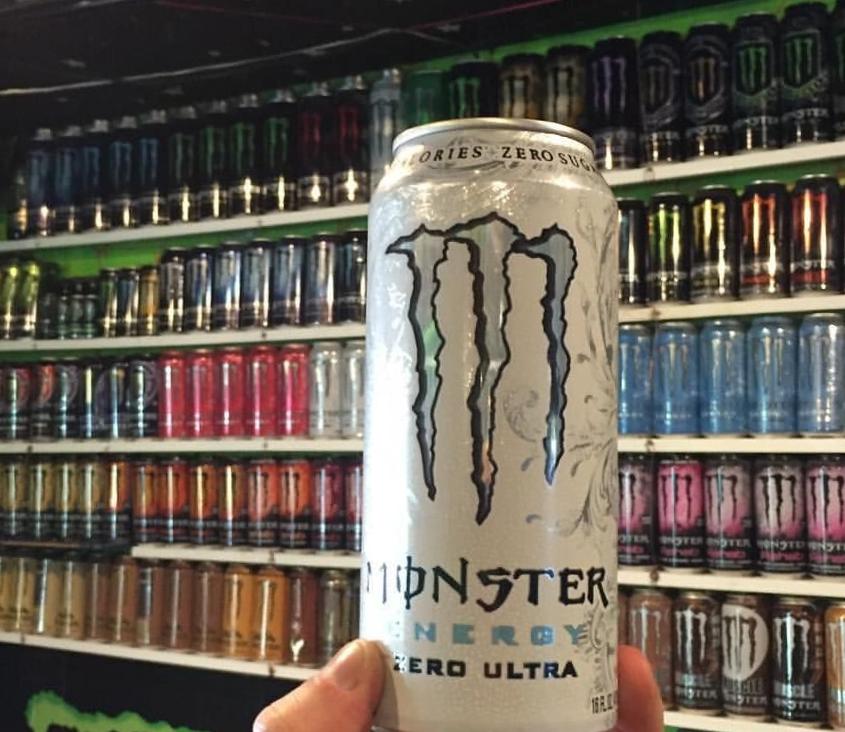 По утверждению американских ученых, энергетические напитки содержат достаточные количества стимулирующих веществ, чтобы вызвать тревожность, бессонницу, обезвоживание, раздражение органов. Употребление энергетиков связывают также с приступами судорог, маниакальными припадками и кровоизлияниями.
Состав энергетиков у разных производителей может отличаться. Но есть общие ингредиенты, которые встречаются практически в каждом напитке:
•кофеин (как правило, много кофеина);
•сахар;
•  витамины (в основном — группы В);
•  гуаранаа;
таурин — аминокислота, которую можно встретить в мясе или рыбе;
L-карнитинн — вещество, содержащаяся в нашем организме, превращает жир в энергию.
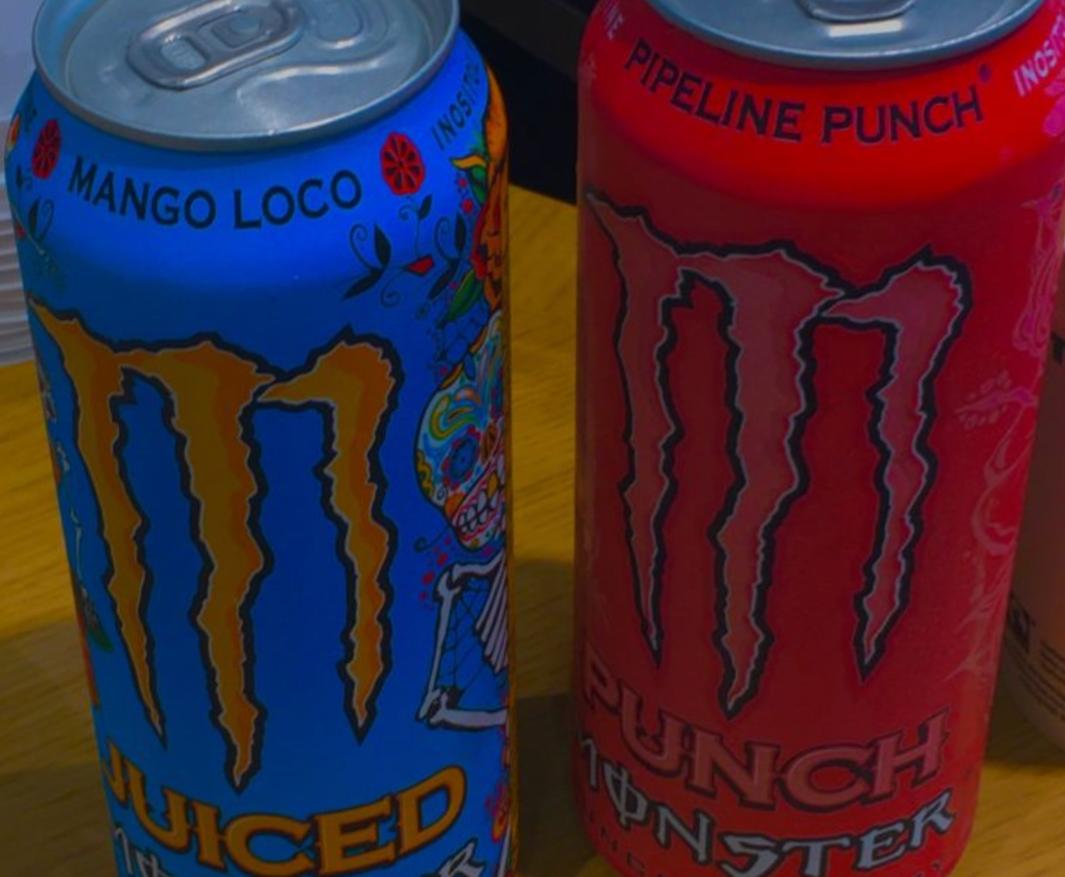 У кофеина есть смертельно-опасная доза. Она индивидуальна для каждого человека. Передозировка кофеина может наступить даже после двух банок энергетиков. Это касается тех, кто имеет проблемы с сердцем . Согласно научным исследованиям те, кто выпивает 1-2 сладких напитка в день, имеют на 26% больший риск развития диабета 2-ого типа .
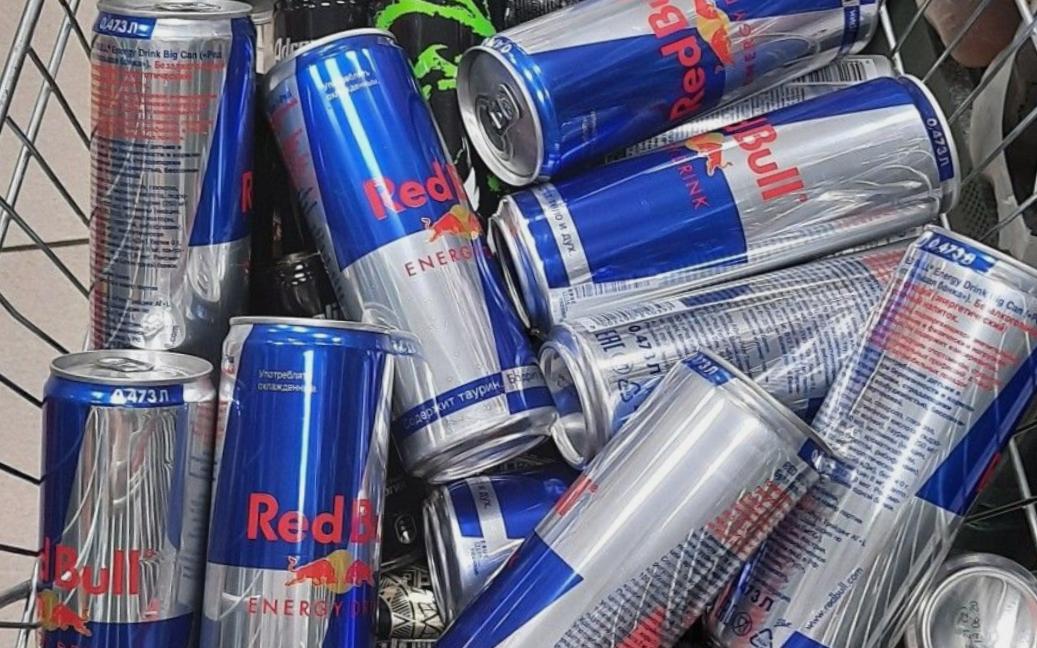 Из-за употребление энергетиков развиваются, такие болезни, как:

Эзофагит
 Гипертензия
 Дисомния 
 Аритмия
-  Сахарный диабет
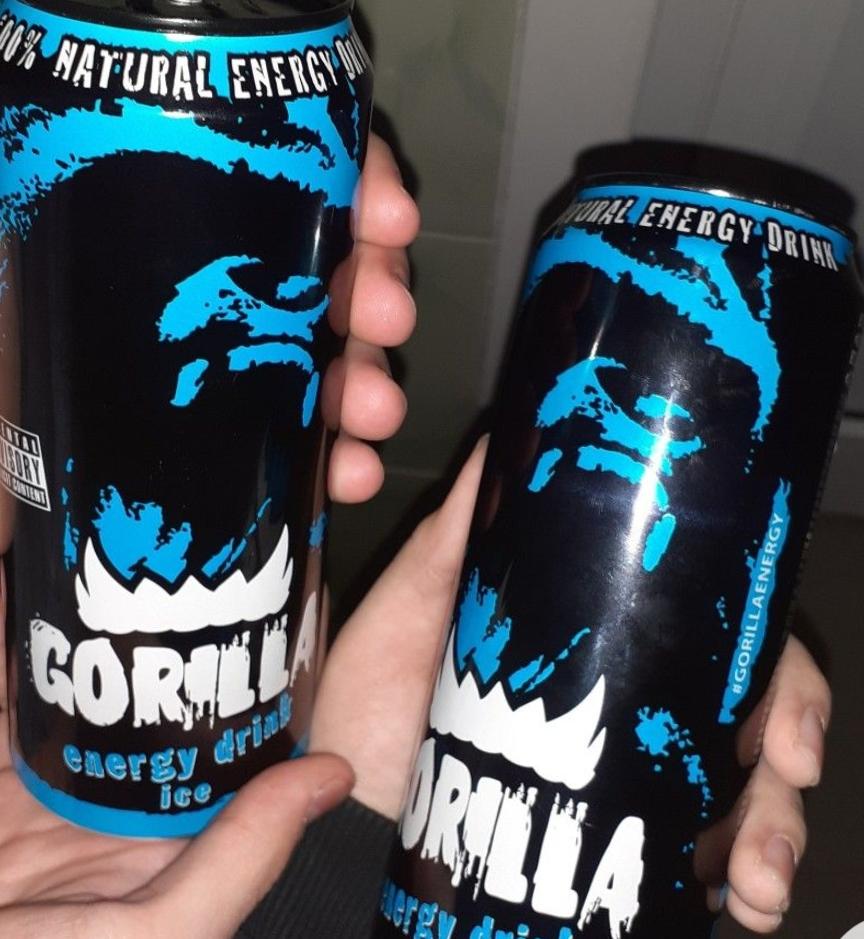 Дисомния – нарушение сна.
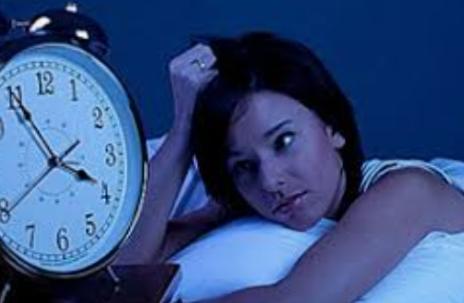 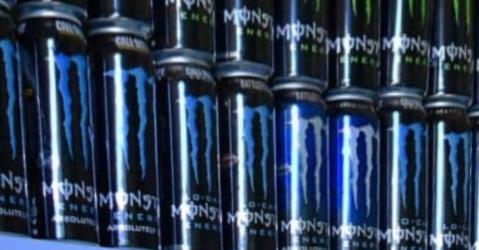 Аритмия – нарушение ритма сердца.
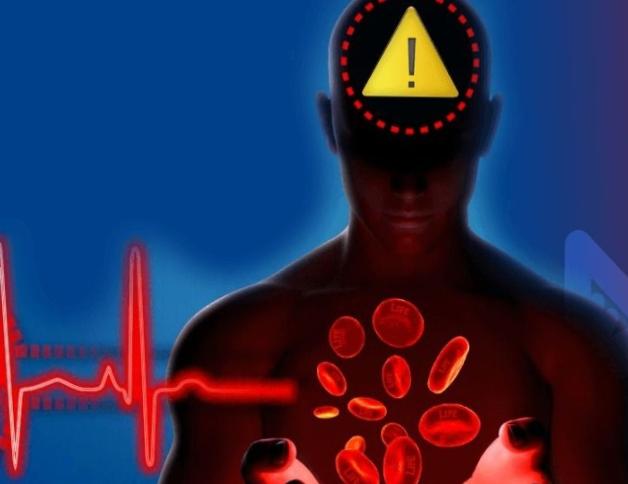 Эзофагит- заболевание пищевода, восполнение слизистой оболочки.
Гипертензия –повышение артериального давления.
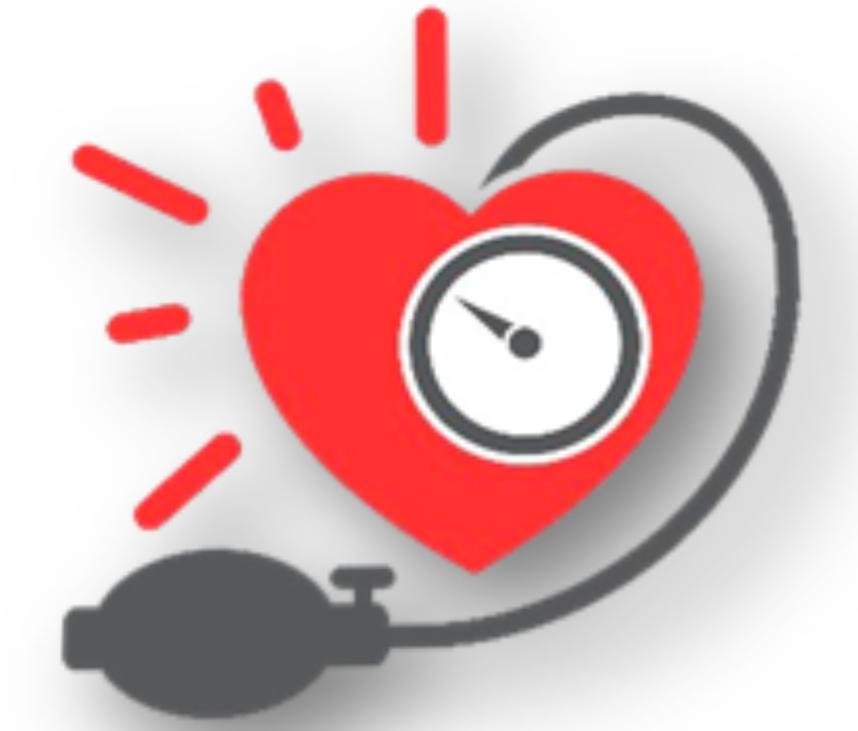 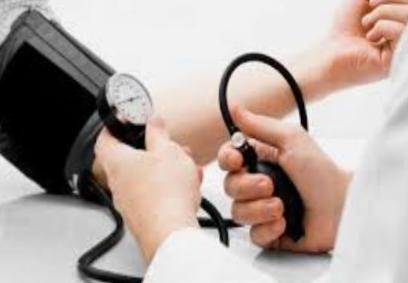 Сахарный диабет- повышение сахара в крови.
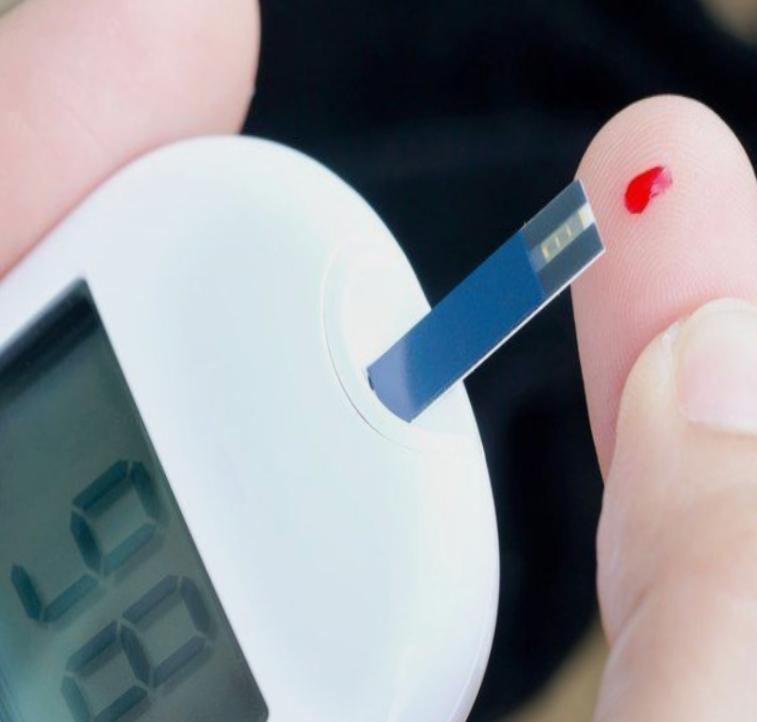 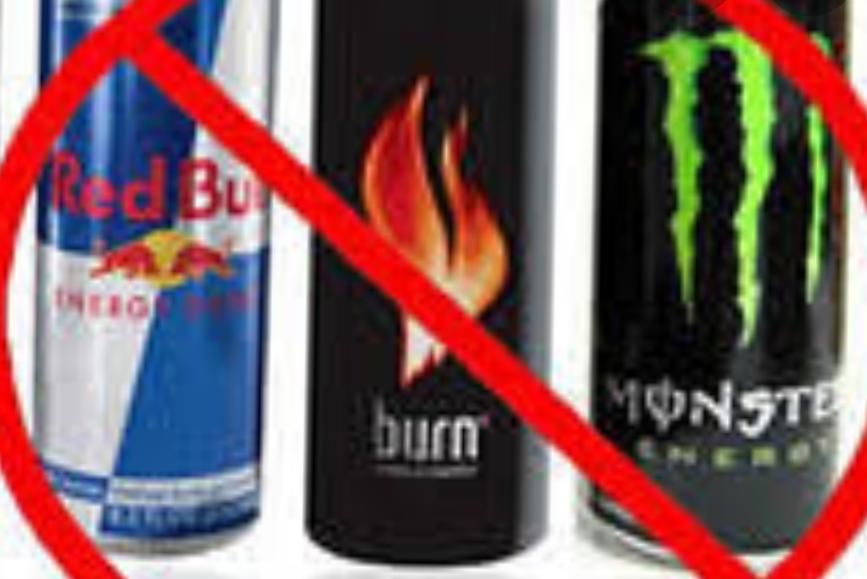 Спасибо за внимание!
Каждый сделает свой выбор.